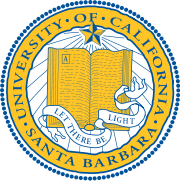 NeMa: Fast Graph Search with Label Similarity
Arijit Khan, Yinghui Wu, Xifeng Yan

University of California, Santa Barbara
{arijitkhan, yinghui, xyan}@cs.ucsb.edu
Charu Aggarwal

IBM T. J. Watson Research Center
charu@us.ibm.com
Data as Big Graphs
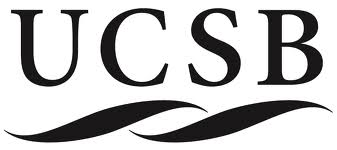 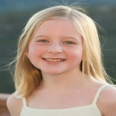 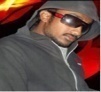 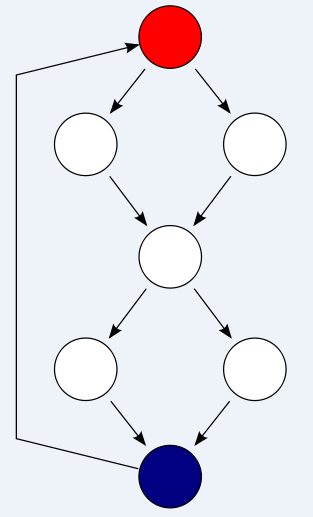 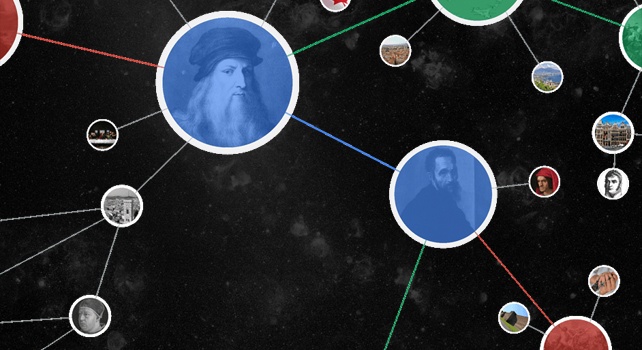 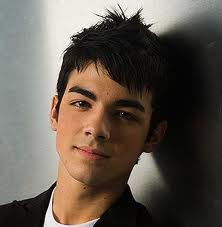 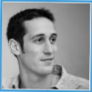 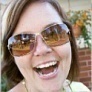 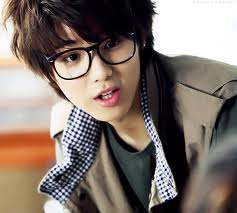 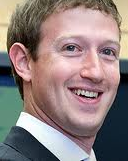 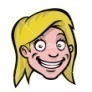 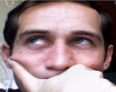 Knowledge Graph
Program Flow/ Callgraphs
Social Network
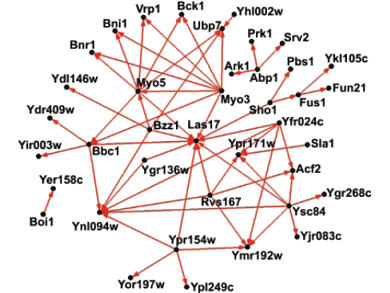 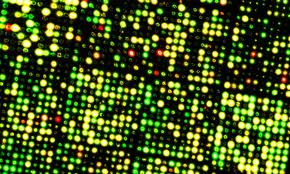 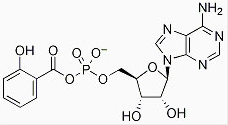 Image Data
Chemical Structure
Biological Network
1
Web Search: Answers, not Links
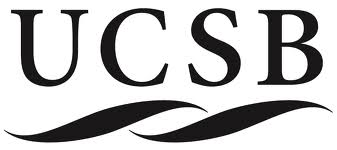 “Search is about Answers, not just Links” – Sashi Seth, Senior VP of Yahoo! Search
Answering Web Questions Using Structured Data – Dream or Reality? - VLDB’09 Panel Discussion
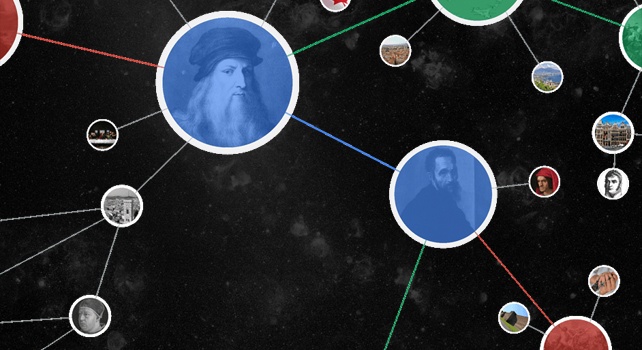 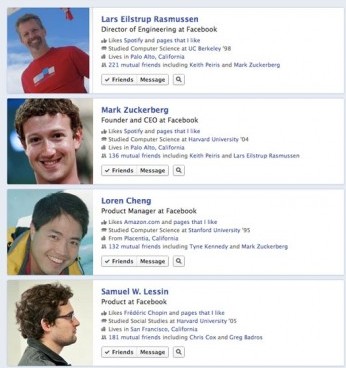 Google Knowledge Graph 
(May, 2012)
“People who like things I like” – an example of 
Facebook graph search query (January, 2013)
2
Subgraph Search: Application in Malware Detection
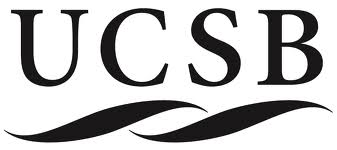 Function 1
Exception
Function 8
Char [], double
Char[], double
Function 10
Function 11
Long, float
Function 9
Function 2
Exception
Function 5
Malware Pattern
Function 3
Function 7
Function 4
- Is there a Malware embedded in the software?
Function 6
Security and Intrusion Detection
 Cesare et. al., TrustCom ’11
 Fredrikson et. al., IEEE Symposium 
  on Security and Privacy ‘10
An Example CallGraph
3
Why is Graph Search Difficult?
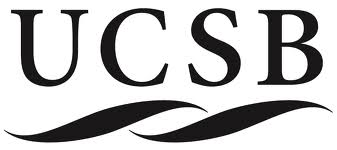 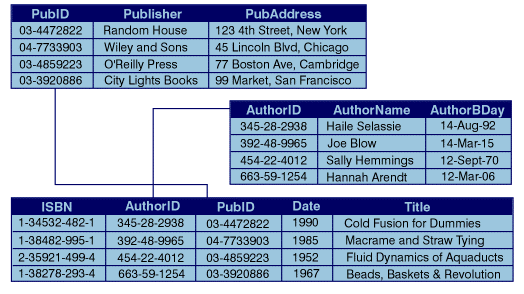 Heterogeneity  lack of standardized schema, or quite large schema (65K for DBpedia Data).
Uncertainty and noise.
Dynamic updates.
Relational Data (Structured)
                 vs.
Massive volume.
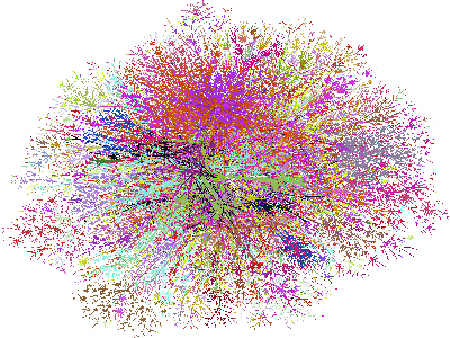 Fast query response time.
Heterogeneous Graph Data 
(Semi-structured)
4
Graph Query
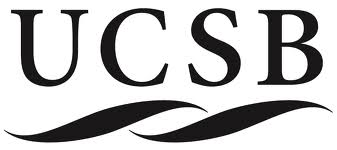 Query: Find a project that employee “Bob” is working on, and that project is supervised by the same Team_Leader who also works with employee “Alice”.
(Department)
work_in
Bob
DP0
?
Rob
(Project)
(Employee)
work_in
(Team
  Leader)
supervise
work_in
?
(Team Leader)
(Employee)
Bob
(Employee)
Alice
work_on
supervise
Query Graph 1
John
PM01
PM02
(Employee)
work_on
Bob
(Team Leader)
(Project)
(Project)
(Project)
Alice
 Y.
(Employee)
?
work_on
work_in
(Team
   Leader)
?
work_in
(Employee)
Alice
 M.
DP1
?
(Project)
Alice
(Employee)
(Department)
Query Graph 2
Knowledge Graph
5
Approximate Subgraph Searchfor Graph Querying
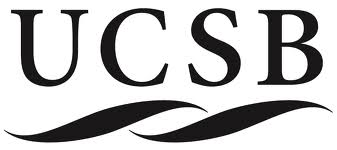 If two entities are close in the query graph, they should also be close in the data graph.
Subgraph Isomorphism
Subgraph Similarity Metrics
Graph Edit Distance, Maximum Common Subgraph, # of Missing Edges.
NP-hard  time consuming.
too strict to find approximate matches.
Not suitable to preserve closeness among entities.
u1
preserve h-hop neighborhood information of each query node.
u2
u3
2-hop neighborhood 
of u1
u4
u5
6
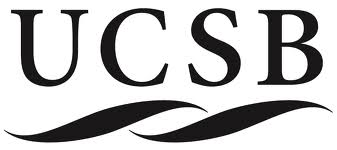 Graph to Vector Conversion
Convert the h-hop neighborhood of each node u in G into a multi-dimensional vector RG(u)={⟨u′, wu(u′)⟩}, based on the distance of neighbor nodes u′ from u.
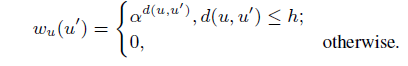 u1
Distance between u and u’
u2
u3
h = 2, α = 0.5
RG(u1) = { ⟨u2, 0.5⟩, ⟨u3, 0.5⟩, ⟨u4,0.25⟩ }
u4
u5
Previous Applications of Information Propagation: Semi-supervised Learning  [AI’ 08], Concept Propagation [CIKM ’06]
Information Propagation
7
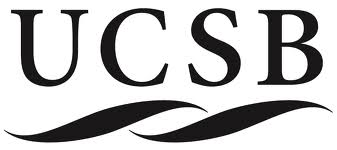 Subgraph Matching Cost Formulation
Φ
u1
v1
f(v1,u1)
u2
u3
v2
Φ
f(v2,u3)
u4
v4
Φ
f(v4,u4)
u5
Data Graph (G)
Query Graph (Q)
Subgraph Matching Cost Model
8
Individual Node Matching Cost
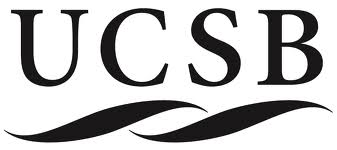 Individual Node Matching Cost:

     Label Matching Cost + Difference between the neighborhood vectors
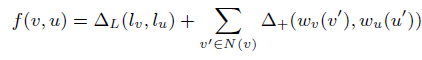 Neighborhood
Matching 
Cost
Label 
Matching 
Cost
L1 Difference Between Neighborhood Vectors
9
Subgraph Matching Cost
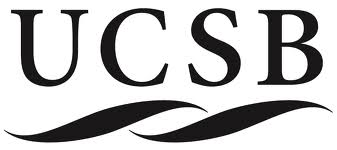 Φ
u1
v1
Subgraph Matching Cost:

    - Summation of individual 
     node matching costs.
f(v1,u1)
u2
u3
v2
Φ
f(v2,u3)
u4
v4
Φ
f(v4,u4)
u5
Data Graph (G)
Query Graph (Q)
Subgraph Matching Cost Model
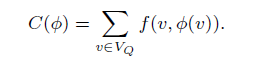 all query nodes v
10
Problem Formulation
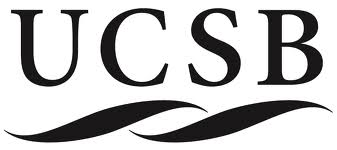 Given a data graph G, a query graph Q and the label difference threshold ϵ, find the minimum cost matching Φ

                                                              arg min C(Φ)
                                                             Φ

      such that, ΔL(lv, lu) ≤ ϵ for all v ∈ V(Q), u = Φ(v).
Φ
u1
v1
f(v1,u1)
u2
u3
v2
Φ
f(v2,u3)
u4
v4
Φ
f(v4,u4)
u5
Data Graph (G)
Query Graph (Q)
Subgraph Matching Cost Model
11
Subgraph Matching Cost Function Properties
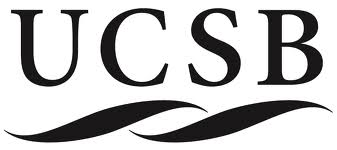 The cost of a subgraph isomorphic embedding = 0.
Our subgraph matching cost function can have false positives.
If we permit only one-to-one node matches, there will not be any false positives.
12
Subgraph Matching Cost Function Complexity
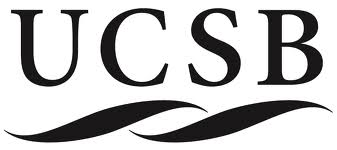 The problem of finding the minimum cost graph matching is NP-hard.
The problem of finding the minimum cost matching is APX-hard.
Given two graphs Q and G of same number of nodes, it can be determined in polynomial time if G itself is an embedding f of Q with C(f )=0.
-O(n3) time graph kernel for graph similarity search.
13
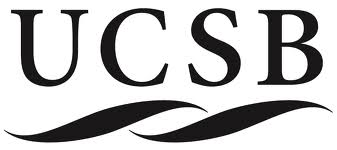 Key Idea: Inference over Structure and Label Similarity
Inference over Random 
Markov Field
NeMa Graph Matching Cost
VQ = {v1, v2, …, vn}
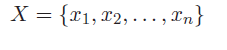 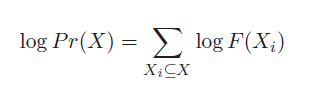 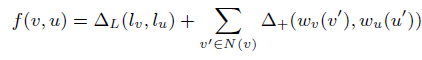 Each local factor depends 
only on a subset of variables
all neighbors v’ of the query node v
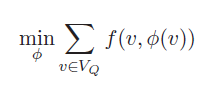 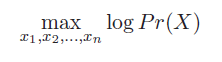 all query nodes v
Maximize over all variables
14
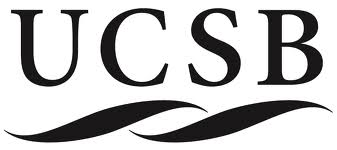 Iterative Inference Algorithm: Loopy Belief Propagation
If a node has ‘’good” neighbors,  more likely it is a “good” match.
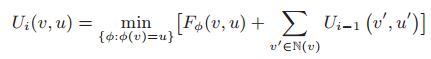 u2
u1
a
a
u3
v1
a
a
c
b
b
c
v2
c
b
c
b
u9
u6
v3
u8
u4
u5
u7
d
v4
d
e
d
e
u13
u12
u10
u11
v5
e
c
u14
Query Graph
Data Graph
Iterative Inference Algorithm
15
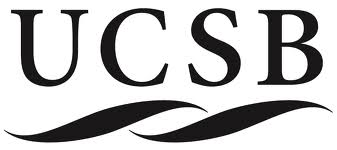 Time Complexity
O(nG . nQ + T . nQ . mQ2. dQ)


- nG = # of nodes in target network G
- nQ =  # of nodes in query graph Q
- mQ = Avg. # of matches per query node
- dQ = Avg # of h-hop neighbors of a query node
- T   = # of iterations
Average Values of Different Parameters 
Obtained empirically for the IMDB Dataset
Index node labels to speed up the candidate generation procedure.
Pruning of unpromising candidate nodes in successive iterations of inference method.
Technical Extensions: (1) Query with unlabeled nodes, (2) Finding  top-k graph matches, and (3) Labels on graph edges.
16
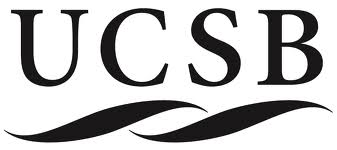 Experiment Setup
extract subgraphs from the data graph, add various noises to the extracted subgraphs, and use those noisy subgraphs as query graphs. Results with query graphs having 7 nodes and diameter 3.
Structural Noise:  # edge updates in the query graph/ # edges in the extracted query graph.
Label Noise: Original node labels consist of several words. Add extra words in the node labels of the query graph. Label Noise is measured as   



         wu and wv are the set of words in labels of 
         query node v and its candidate node u, respectively.
         Results 35% label noise in query nodes.
u is a considered a candidate of v if their label noise is at most equal to  a predefined threshold (set as 50%).
No of Extra words required to add for introducing 35% label noise
Unlabel one query node to simulate real-life query answering process.
17
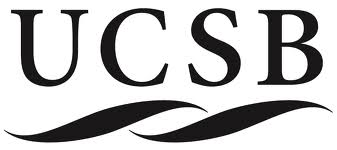 Experimental Results
Comparison with State-of-the-art Keyword Search and Approximate 
Subgrph Search Methods, using IMDB Dataset
IMDB -  3M, 11M
YAGO -  13M, 18M
DBPedia – 5M, 20M
Efficiency of NeMa
Effectiveness of NeMa
18
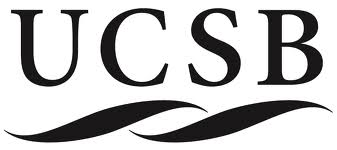 Summary
Graph querying is very important for knowledge graph search and malware detection.
 

Hard problem due to presence of heterogeneity and noise. Require fast query response time.
Information propagation model to perform graph search over an (approximate) vector representation of the  graph data.
Iterative inference algorithm for effectively finding the top-k graph matches.
19
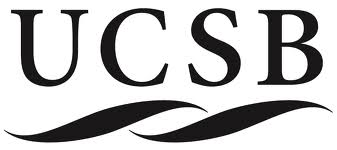 Future Work
Parallelization: NeMa can be parallelized for each query node. Pregel Implementation.
Query Interface: More user friendly query interface than input query graphs.
20
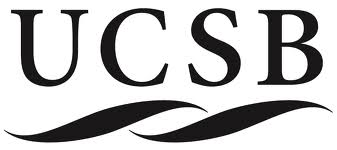 Questions?
Source code and Datasets:  

      http://habitus.cs.ucsb.edu/VLDB13_NeMa.tar.gz